Ganztagsbetreuung
Informationsabend des Fördervereins, des Elternbeirats und der Schulleitung
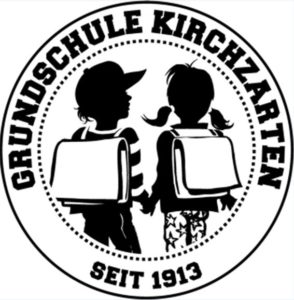 Rechtsanspruch auf ganztagsbetreuung
Das Ganztagsförderungsgesetz (für ganz Deutschland)
Das Gesetz zur ganztägigen Förderung von Kindern im Grundschulalter (Ganztagsförderungsgesetz – GaFöG) regelt die stufenweise Einführung des bundesweiten Ganztagsanspruchs ab dem Schuljahr 2026/27. Ab August 2026 haben alle Kinder der ersten Klassenstufe einen Anspruch auf ganztägige Bildung und Betreuung. In den Folgejahren wird der Anspruch auf die Klassenstufen 2 bis 4 erweitert, so dass ab dem Schuljahr 2029/2030 allen Kindern der ersten bis vierten Klasse der Rechtsanspruch auf Ganztagsbetreuung zusteht.
Modelle der Ganztagsbetreuung
Kommunale flexible Betreuungsangebote
Ganztagsschule in verbindlicher Form
Ganztagsschule in Wahlform
Kommunales Angebot
Wie bisher, Hort und Kernzeit
Vorteile: sehr flexibel, z.B. so wie derzeit an der GS Kirchzarten
Nachteile: 
deckt den Bedarf nicht, dieser wird mit dem Rechtsanspruch sogar nochmal deutlich wachsen
täglich unterschiedliche Gruppen 
keine Lehrkräfte am Nachmittagsprogramm beteiligt
für Eltern kostenpflichtig, finanziert durch Elternbeiträge, Landeszuschüsse und vor allem durch die Gemeinde
Ganztagsschule
In Wahlform
In verbindlicher Form
Teilnahme für alle Kinder der Schule verpflichtend
Modelle 3-5 Tage, 7 oder 8 Stunden am Tag 
Ergänzende Angebote der Gemeinde (5. Tag und bis 17:00 Uhr kostenpflichtig)
Zum Beginn des Schuljahres können Kinder an-, bzw. abgemeldet werden
Modelle 3 - 5 Tage, 7 oder 8 Stunden am Tag	
Ergänzende Angebote der Gemeinde  (5. Tag und bis 17:00 Uhr kostenpflichtig)
Rahmenbedingungen: „In Wahlform“ 4 Tage - 7 Stunden
Alle Kinder können angemeldet werden und bekommen einen Platz
Abfrage immer im 2. Schulhalbjahr für das darauffolgende Schuljahr
4 Tage 07:55 – 14:55 Uhr -> Schulpflicht
Keine Kosten für die Eltern  (außer dem Mittagessen)
-> keine anderen kommunalen Betreuungsangebote an der Schule
Ein tag an einer Ganztagschule in Wahlform
Wie gewohnt Unterricht am Vormittag 1.-5. Stunde in der Klasse. Ende 12:15 Uhr (3. u. 4. Klasse einmal 13:00 Uhr)
Gemeinsames Mittagessen und Mittagspause bis ca. 13:30 Uhr (Gemeinde)
Lernzeit (keine Hausaufgabenzeit) begleitet durch Lehrkräfte; Ende ca. 14:10 Uhr
Päd. Angebote durch Lehrkräfte und ggf. Kooperationspartner (z.B. Sportverein); Ende 14:55 Uhr

Ergänzendes Betreuungsangebot bis 17:00 Uhr und 5. Tag durch die Gemeinde (kostenpflichtig)
Vorteile der Ganztagschule in Wahlform
Deckt den Bedarf – unabhängig von Arbeitgeberbescheinigungen (Zugang für alle Kinder)
Rhythmisiertes Ganztagsprogramm
Kostenlos für Eltern
Entlastung der Elternhäuser (Lernzeit -> keine Hausaufgaben) 
Zugang zu Bildungsangeboten der Kooperationspartner
Jährliche Flexibilität, um auf neue Situationen zu reagieren
Niemand „muss“ in die Ganztagsbetreuung
Der Weg zur Ganztagsschule
Entscheidung: Schulträger (Gemeinde Kirchzarten)
Gestaltung: Schule (Konzept und Umsetzung)
Mitbeteiligungsmöglichkeiten der Eltern: 
Teilnahme an Veranstaltungen wie dieser
Mitarbeit im Elternbeirat 
Anhörung der Schulkonferenz
Arbeitsgruppen im Rahmen der Konzepterarbeitung
Sammlung / Austausch / Ins Gespräch kommen
Austauschrunden:
Austausch
Fragen
Anregungen